WELCOME TO
DEPARTMENT OF 
BOTANY 
Since 20.05.2010
AND 
CAREER COUNSELLING UNIT
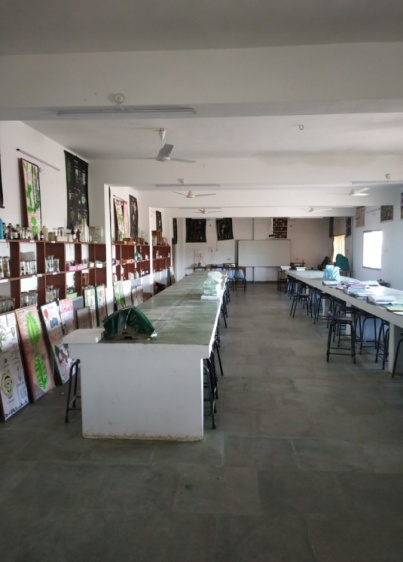 Vision
To establish and to be recognized as a department of high standard in teaching and learnining of recent plant science based approaches and to enhance chances of employability of students.
MISSION
In order to prepare mechanism for fulfillment of vision and goals, Group discussion and debate based approach should be incorporated along with regular teaching. 
To make students updated in the field of  employability, soft skill development workshops are to be introduced.
FUTURE PLAN
To create links in college website for open discussions, information sharing and feedback based contribution.
To increase facilities for greenery enhancement in campus and to introduce new plant varieties in Botanical Garden along with listing, auditing, QR coding and geotagging of the available plants.
To create environment for competitive exams like NET,SET and GATE.
RUNNING PROGRAMS
Details of the faculty
Two posts of Assistant Professors (JBS) are sanctioned by the JBS to run the self-financing course successfully.
Extension Activities of the Botany Department
A Botanical Garden is being developed.
An Oxyzone garden is being maintained.
A Medicinal plants Garden is being   developed.
Mushroom spawn production is  	  	     introduced to PG students.
Extension Activities
STUDENTS IN MERIT LIST
Botany Department Faculties
Students enrollment data
Alumni
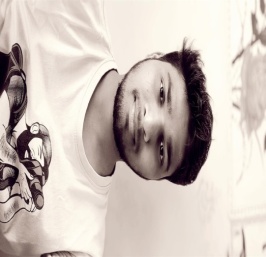 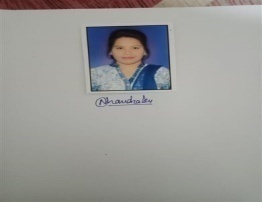 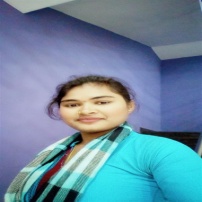 STUDENTS RESULT
Educational Tour on 27/04/2019
STUDENTS’ VISIT TO THE COTTON CLOTH UNIT
An Educational Model Experiment
Cultural activity by botanical society
Introduction of new instruments
Solar dryer for vegetables and fruits
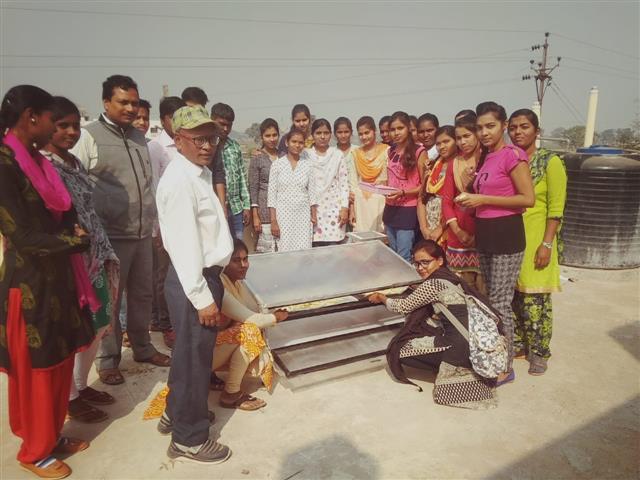 Plantation drive
MODELS PREPARED BY STUDENTS-1
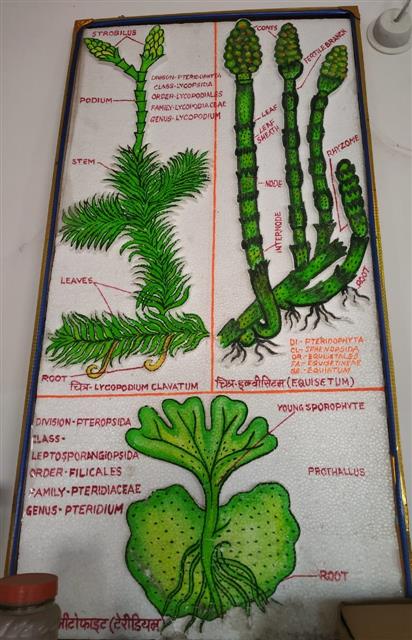 MODELS PREPARED BY STUDENTS- 2
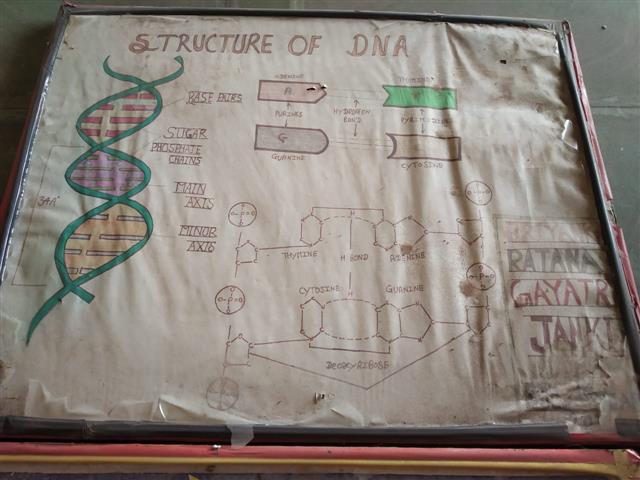 Mushroom Spawn Preparation
List of Books: Departmental PG Library
PRESENTATIONS AND PROJECTS AND REPORTS BY STUDENTS
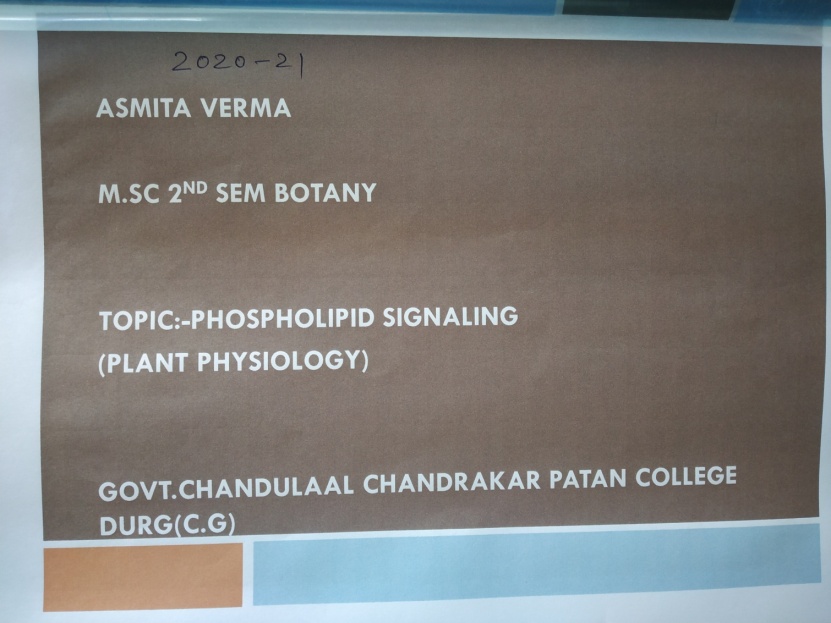 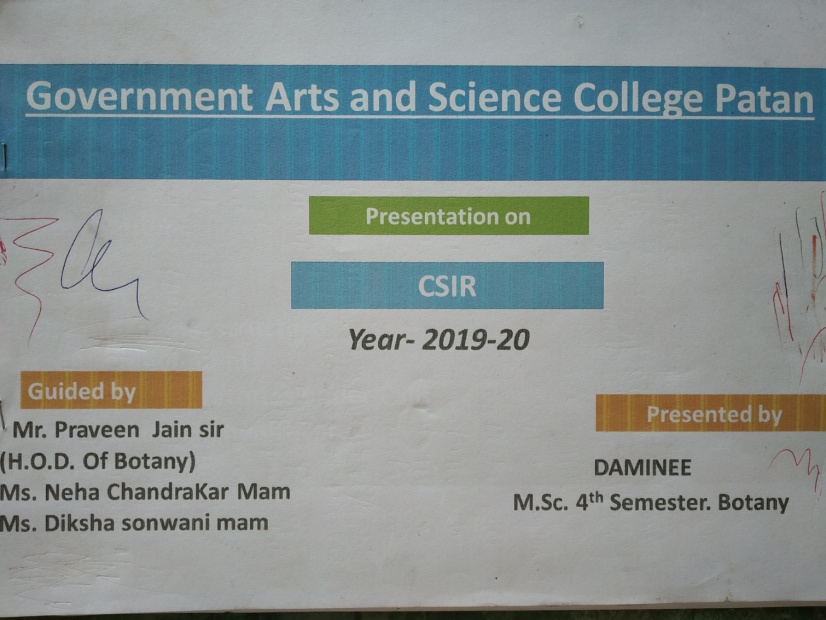 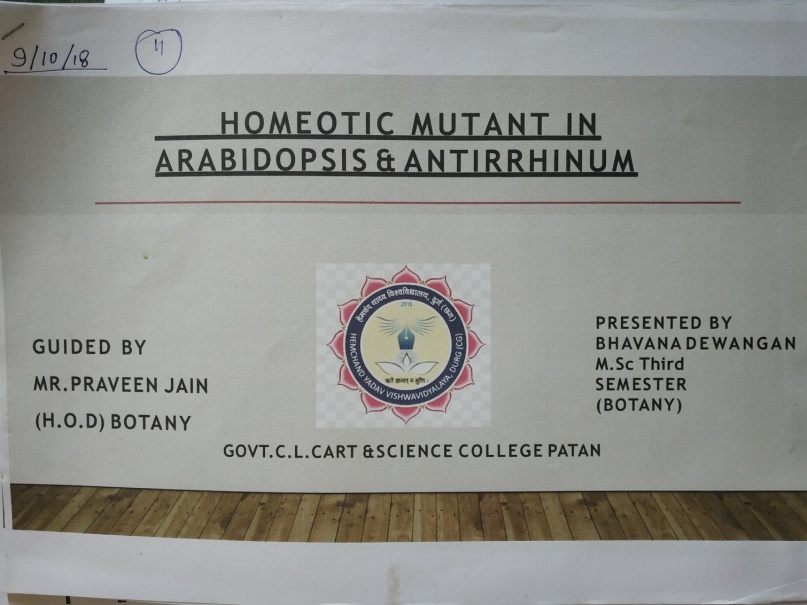 PRESENT TIMETABLE
UG- TIMETABLE
A CERTIFICATE FROM STUDENT PLACED AFTER PG IN BOTANY
ALUMNI OF THE DEPARTMENT
DATA: ALUMNI OF THE DEPARTMENT
ALUMNI OF THE DEPARTMENT
PRESENTATION OF CAREER COUSELLING UNIT
Vision
To create and facilitate the employability opportunities for students as well as non permanent staff.

FUTURE PLAN
To establish MOU with HR company/companies or organizations such as coaching Centers and schools etc.
MISSION
To use ICT as maximum inception method for organizing the Guest lecturers from various professionals.
To assist students in their career awareness and provides information that helps the students to give a direction to their aspirations and interests. 
The College believes in timely counseling that enhances the students to compete with the forthcoming challenges in Life.
 Interactive sessions by the eminent persons are conducted.
PROGRAMS ORGANIZED-1
PROGRAMMES ORGANIZED-2
PROGRAMS ORGANIZED-3
OBJECTIVES
To give guidance to students on career related matters and assist them in exploring new opportunities. 
To organize various types and levels of training programs like personality development, Competition exam. Preparation, experience sharing by eminent personalities, communication skills and conduct model tests for various types of aptitude tests. 
To display various job advertisements coming in employment news, opportunities and career columns in leading news papers. 
Following activities are done in the college -1. Aptitude Test 2. GK Test 3. English Grammar and Verbal Ability Awareness 4. Training for Group Works and Team Effectiveness 5. Communication Skills 6. Lecture on Personality Developing 7. Awareness about IAS, PSC, NET, SET, RAILWAY and other type of competition exam.
A SAMPLE OF WOODEN ART PREPARED BY STUDENTSUNDER THE AEGIS OF CAREER AND COUNSELLING UNIT OF COLLEGE
THANK YOU